COMMUNICATING WITH TRIBES – Engaging in  Federal/Tribal Relations
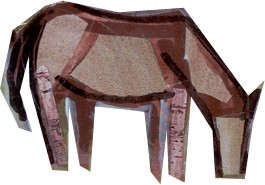 [Speaker Notes: Introduce Self – position, title

I appreciate the opportunity to talk a little bit with you today about what I have learned about working with Tribes in the Northwest and about communicating in a respectful fashion on management of the public lands.   As I hope you are aware, the federal government has a unique relationship with federally-recognized American Indian Tribes.  As federal employees and managers, we must remember that we have a role in that relationship and fulfill our responsibilities under it.]
Tribal Overview
There are over 560 federally recognized American Indian Tribes in the United States.
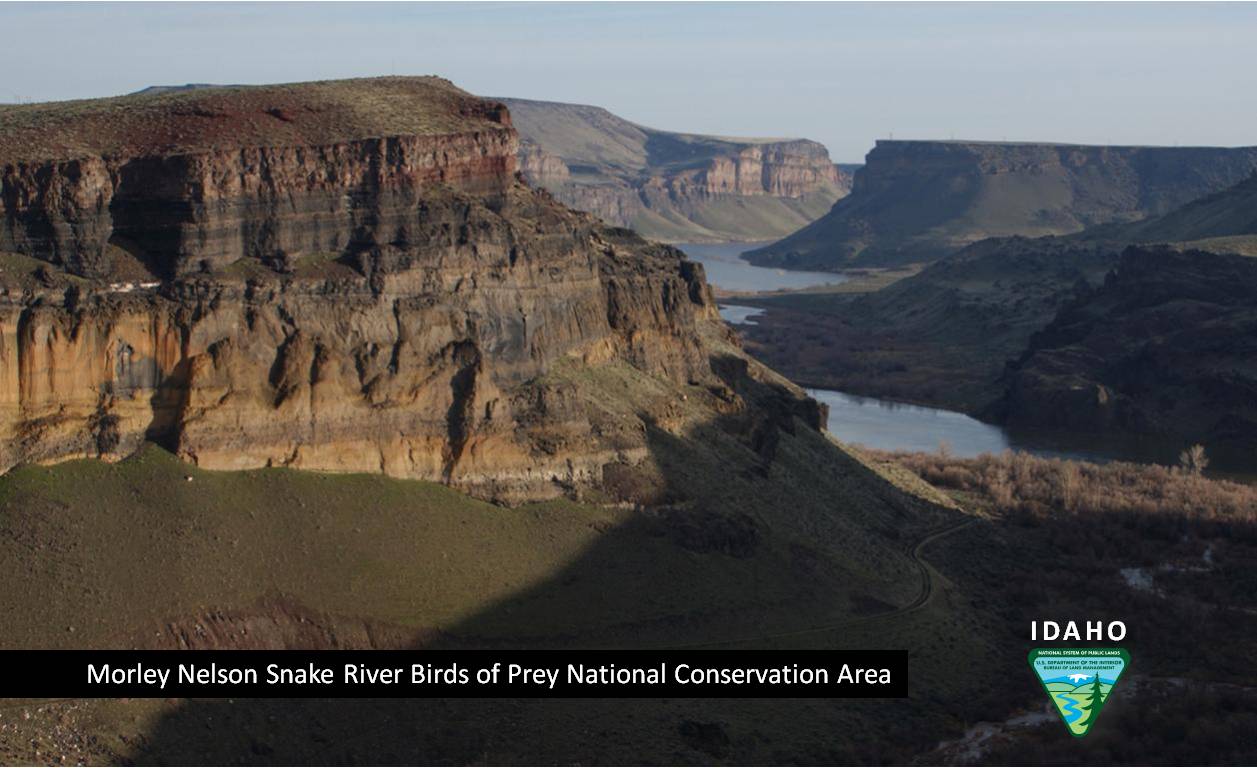 [Speaker Notes: It is difficult to universalize when it comes to tribal relations; individual tribes are very distinct.   But a lot of what I am going to share in the next couple slides is common to human relations, not just tribal relations.
If you want to work well with a  Tribe, develop a relationship with the people early on…before you need to draw upon that relationship.
No one likes to have someone approach them for solutions in times of conflict when there is no foundation to build upon.  All lasting relationships are founded on mutual respect and some element of trust and those things don’t come easily, they have to be nurtured.]
Tribal Relations
Person over Position

Show up – be a regular!

Conservation comes after breakfast!
[Speaker Notes: So, how do you do this?  First of all, who you are is often much more important and interesting than what you do.  Do the Tribes want to know if they are dealing with the decision maker?  Of course; they want to know that you are respectful of their sovereignty and their elected status, so it’s important that they know who the leaders and who the staff are.   But…it is also important that they get a feel for who you are as a human being.  Where do you come from? Who are your people?  Some small gift is also a nice touch.  It demonstrates that you are coming in a good way and that you are willing to invest up front in the relationship.  

My intro: family, Indian name, grew up, college, married nearly 30 years. 2 daughters.  Something unique..rode bulls, great grandma first Indian policewoman.
       
Show up – be a visible part of the community. Read the reservation newspaper; find out what is going on.  Go to basketball games and reservation community events. Go to pow wows…and don’t ask for anything, rather offer.  Offer to ride horseback in the reservation parade or enter an agency float or have our fire engines and Smokey Bear hand out treats at the powwow grounds.  Offer to have agency staff teach a class at the tribal college or put on a career fair at the high school.  Offer to have your contracting officer come over and meet with tribal contractors so they know how to sign up and compete for federal contracts.  Offer to have your personnel and fire folks come over and meet with people interested in firefighting or camp catering/clean up so they know when and how to fill out applications and what is expected in that position. Generosity is a big thing with Indian people and generosity can be demonstrated in all these ways…it is giving of one’s self, one’s time and talents.  Demonstrating you care.
       
My grandpa was a tribal councilman for many years. I had been working for the government for awhile and had attended several meetings with my managers and sometimes the tribe would cancel at the last minute because of a funeral or sometimes we’d wait for hours past the time we were supposed to be on the agenda and my managers would grumble and I would try to explain why this wasn’t seen as rude from the Tribes’ perspective.  OR sometimes, we’d present and the managers felt the tribal leaders seemed disinterested  in what they were proposing and how it would affect the reservation.  They wondered if Indians were supposedly so connected to Mother Earth, why this environmental issue didn’t seem to be getting much attention.  My Grandfather helped me to put all this in perspective for federal managers with a very simple but powerful phrase…He used to say “conservation comes after breakfast”.  The tribal council has many issues to deal with…many involving life or death circumstances for their people.  And people who want to work with the Tribe need to be less egocentric and more understanding and aware of the Council’s role.  If we aren’t able to do this, then the message we send with our frustration is that we either don’t know about the tribes’ issues or we don’t care.  Either is not a good message.  My tribes’ council deals with getting the elders heat in their homes, or issues with contaminated water or teens committing suicide right and left.  Does the tribe have a vested interest and abiding connection to the lands we manage?  You bet they do.  But if they defer a decision on a project that is going to take us years to complete so that they can address the immediate needs of their people, is it really an appropriate response for us to judge them as uncaring or uninvolved because our project wasn’t given top billing?    I think you’d agree it is not.]
Tribal Relations
Never over commit

We are the government

Use insider information
[Speaker Notes: While it is really important that the people you are dealing with  know you/your agency has gone the extra mile and that you are not just coming to them and asking for their time, attention, approval, it is equally important that we never promise something which we cannot deliver.   The Tribes and the federal government have had a long relationship; one fraught with examples where the government promised something and the tribes never saw the promise come to fruition.  Be honest…if you can’t commit, then don’t.  They might not like to hear it, but they’ll respect you more than if you say you can and then can’t. 
  
Along those same lines, while we are an employee of the government, we don’t need to take responsibility for all the bad things that have happened.  We can however, be respectful and listen to their story, their history with the government.  Because we, as Indian people, are an oral people and we transfer our history through stories, the telling and retelling of those stories by our family members about our ancestors who were mistreated and died, personalizes and brings to the present what to others might seem to be part of a distant past.   But…If you listen in a good way and don’t personalize what you hear, they will see that and you will get to make your own impression and your own chapter in that relationship.   Even though I am Indian and was raised in my culture and I have the advantage sometimes of already having established more personal relationships with some of the tribal employees/leaders we are meeting with, when I come as an agency representative, I am a federal employee and I also have to reconcile with that federal-tribal history.   

Use insider info:  this means that if you have someone like me in your workplace, you should view that person as having a specialized skill and take advantage of whatever they are willing to share with you.  There are 2 ways to do this – 1) seek information upfront before a meeting or event so you limit the chances of making a cultural misstep and 2) if offered, and I emphasize if offered, you can trade on that person’s credibility until you build your own.  This latter activity can range from just referencing that person’s name as someone you both know or are friends with to having that person provide you an introduction.  Just be cognizant, however, that providing an introduction  can be a big deal.  If I bring you to a meeting with my Tribe and introduce you, the appearance is that I would not be doing so if I didn’t trust your motive and therefore trust you.  If that is indeed a true perception from my point of view then no harm done.  However, I have been put in this position as a young employee where I really did not know the Federal leader very well but was directed to go with and introduce him to my tribal council.  As it turned out, the manager was a very good guy who also became a trusted friend and mentor, but had it not turned out that way, I would have been in a bad spot.  
Unless you have a solid relationship with the person (particularly if you are in a position of authority over that person), I would strongly suggest you stop short of trading on that person’s credibility.  

I have one last thing to share on this subject.  As you may have noticed, my maiden name is Cobell.  Most people working in the federal government dealing with Indian country know that name.  But I can’t tell you how many times I have had people who are in high level positions in government hear my name and instead of thinking that I could be an asset to them, look at me like I am the enemy.   I have committed the better part of my life as a government employee and it is my life’s goal to enhance the delivery of our services and programs to not just Indian people but all people.   And I do have an understanding of Indian country that others may not have…so why not take advantage of that expertise?]
Tribal Relations
Respect spirituality

Cultural missteps can often be anticipated
[Speaker Notes: There is a difference between religion and spirituality.  As federal employees we get overly sensitized to segregating religion and expressions of religion from the workplace.  In every tribal meeting or conference I’ve ever been in, spirituality, prayer, singing, drumming are part and parcel of the meeting/conference.  It would be unthinkable to start or end a meeting without a prayer or song.  So when you are meeting with tribal people and a prayer is said or whatever…Just relax…be flexible and treat it as a cultural experience. 

Cultural missteps:  This gets back to insider information.  Sometimes we need a cultural translator.  If you have someone in your organization who is willing to tell you what you are doing wrong or better yet to tell you what could go wrong so you can avoid the issue all together, then take advantage of that.  They have expertise that you don’t. 

Tell R6 story – meeting differences:  
value of questions, 
Indian time v. agenda time, 
decision making.]
Find out about your Tribes!
Get on the web
Reservation newspaper
Tribal college
Go to the library
Visit the reservation
Talk to employees
Talk to agency counterparts
Then meet with tribal staff/council
[Speaker Notes: So…how do we avoid being ego or ethno centric and learn the issues and challenges and opportunities associated with working with the Tribes?

Do your homework.   Get on the web…most tribes have a website and even if they don’t, typically you will find historical or other information about them on the web.

Subscribe….most reservations have a newspaper.  If they don’t, the border town will have one.   Maybe the high school will have a newspaper; great source of info.

Tribal college?  

Library….lots of books, articles, archives…historical photos.   Pictoral history of the Blackfeet- book shows how  Indian tradition is melded with Catholicism and Anglo religious practices.

Visit rez – attend events, get to know people, go to hang outs..coffee shop.  Don’t be a stalker…but can learn lots from bulletin boards, community event postings.

Meet and visit with employees – tribal and our own and sister agencies.

Meet with council and staff.   Bring donuts and Starbucks…break bread.]
Get and share details!
Bring TO “Lite”
Points of Contact?    
Consultation process?
Decision process?
Seek partnerships/to assist
[Speaker Notes: Bring a TO showing leadership and how we work.  Let them know who to contact for different things.

When you meet with the council do a lot of listening and if you don’t hear the answer to some question, then ask.  How does the tribal council want to consult with you?  Do they want your staff to work with tribal staff first, which is typically the case?  If so, what tribal staff?  Is there more than one contact person/department?   When should projects be elevated to the Council?  And by whom?  Us or their staff?  Should we have regularly scheduled times for consultation or do it situationally?   How does the Council make decisions?  Should we expect a decision at the meeting or is there some other protocol?   

Familiarize yourself with the tribe’s organization?  What departments are there?  Cultural resources, natural resources or maybe fisheries or maybe agriculture.  Who is designated lead?  We need to also recognize that there may be some departments we should be aware of which we have not been in the past, i.e. TERO.   Contracting…on reservation but also federal.   Help them get on FedBiz, etc.  Have contractors rodeo.   Maybe Energy department? 

Does Tribe want our assistance, i.e. training?  Certification?   Is there a tribal college?  Might we provide internships? Visiting profs?  Mentors? 

What about the BIA?   Get to know the BIA folks and learn what they do.  What departments does BIA manage?   Is fire under them or Tribe?  If them, how do we tie in with tribe or does BIA facilitate that?]
Tribal Resource Considerations
Traditional knowledge

Spiritual use 

Socio-Economic
[Speaker Notes: *In BLM I tell my managers that if they think long time ranchers have a wealth of info about a piece of ground, think of the traditional knowledge that Indian people have passed along through generations of oral history long before this country was even settled by non-Indian people.  Think of the time on the land.  My Dad and my maternal grandpa taught me about observation – when I’m out hiking I automatically see where something has bedded down or where there is a game trail or I notice scat and can tell you what animal passed thru.  Tribal traditional teachings have everything to do with natural systems and the interrelationship of our actions on the natural world.   Indian people have learned through years and years of observation and trial and error.   Ecosystem management was all the buzz when I joined the agency and I thought this is NOT new.   The interconnectedness of nature is all I learned about through traditional teachings.

Spiritual use – As an Indian person, it has been hard for me to understand why our spiritual use of the land and resources can be so difficult for others to put in context.   There is an area in Idaho that the Couer d’Alene Tribe considers very sacred.  A snowmobile outfitting operation had been permitted to use an area which included this sacred land…apparently the Tribe hadn’t been adequately consulted on the permit in the past so when it came up for renewal, they wanted the operation stopped in their sacred area.   My manager understood this need and he began work to try to reroute the snowmobile operation in issuing a new permit, but there were others including some of his staff who couldn’t understand why this was an issue for the tribe.  After all, the cultural resources were buried under about 10 feet of snow so they couldn’t get damaged.  So, I had to think of a way to provide that spiritual context.  I used Arlington cemetery as an example.   

*another area where we can do better is in our consideration of socio-economic considerations and concerns.   In my part of the world, when wildfires occur and we have a busy fire season, it is a boon to the area reservation economies.   They are reliant on firefighting for a significant portion of their population.  The converse is also true.   This is something we can discuss in our NEPA.  OR maybe a lot of tribal members are employed by an area mine.  Or maybe tourism is a big deal for the tribe and our action is going to enhance or detract from tourism, we should be able to discuss this.   Socio-Economics may mean consideration of tribal member dependence on subsistence uses and what proposed actions may have on those uses – looking at the potential impacts to resources associated with hunting, fishing, trapping, grazing and gathering.  We need to consider and document this in our NEPA.]
Land Management Partnerships
Tribes can be land management partners
Many issues cross jurisdictional boundaries and require a united effort.
Work in partnership on these.
Share land management goals and priorities.
Seek Common Goals – WIIFT?
[Speaker Notes: You know Tribes can be our strongest allies.  They also want healthy productive lands.  Many issues know no boundaries like weeds for example.  In Idaho, we work on these issues across jurisdictions.  The Nez Perce Tribe has bio control agents and we purchase bugs from them that we use to address weeds.  There are weed management associations which involve the counties, the state, the tribes and private land holders all working together…pooling resources and strategizing.

Figure out What’s in it for them?  When we work together we can accomplish much more than we can alone.

We have funded tribal greenhouses with the Sho Ban and Sho Pai tribes and the tribes involve the students through FFA.  It’s a total win win.]
Summary
Do your homework
Build Relationship First
Be Respectful 
Consult  - Listen
Be Responsive
Partner – Find Common Ground